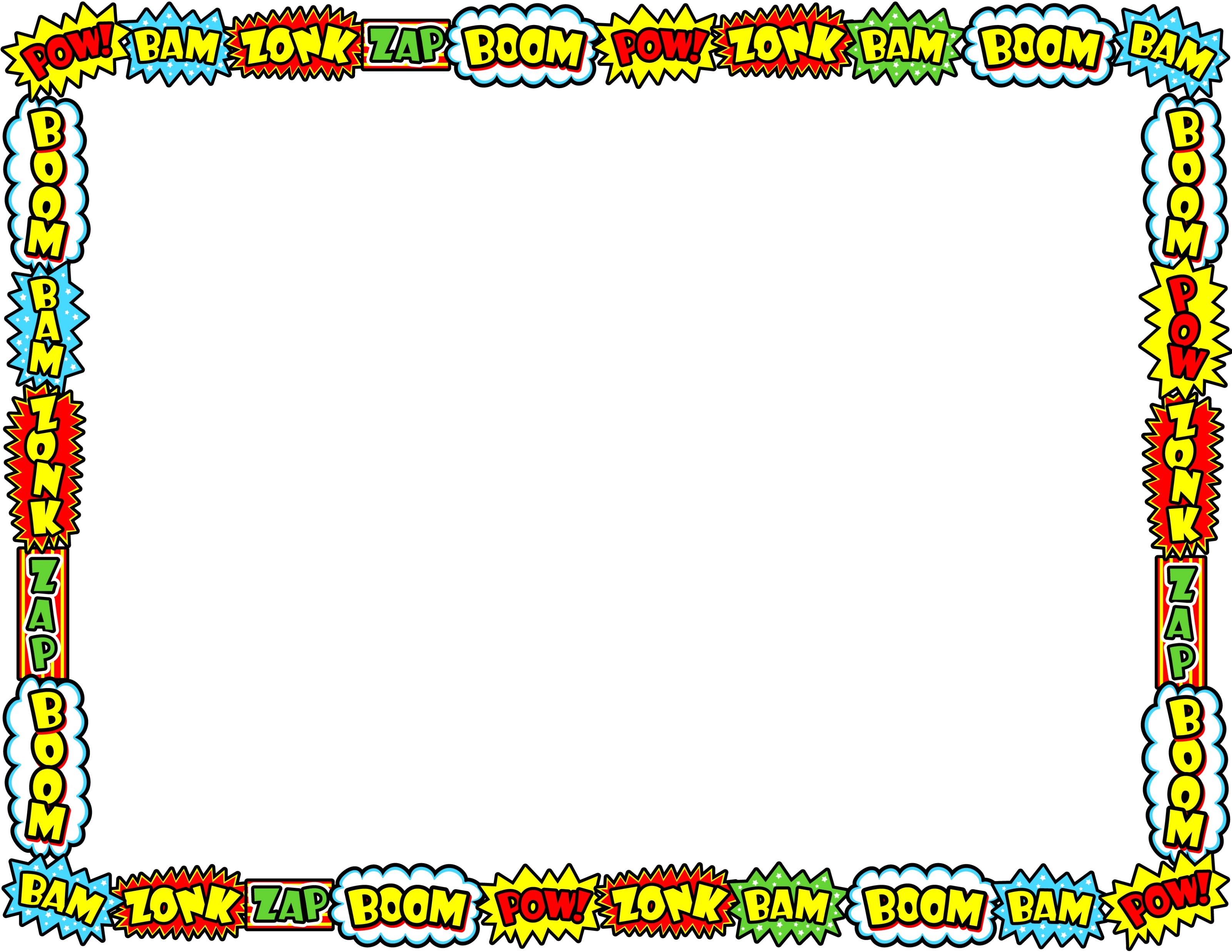 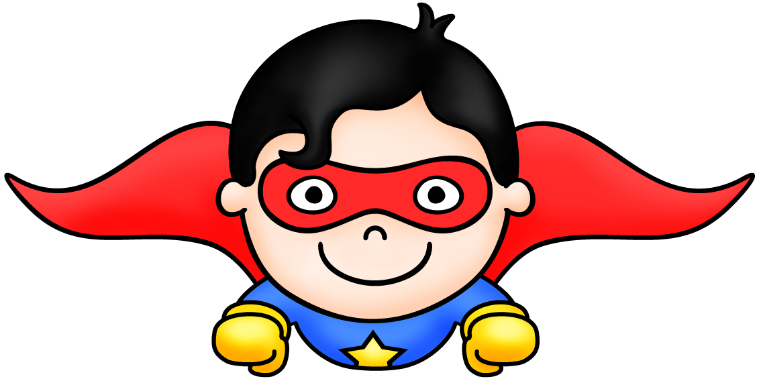 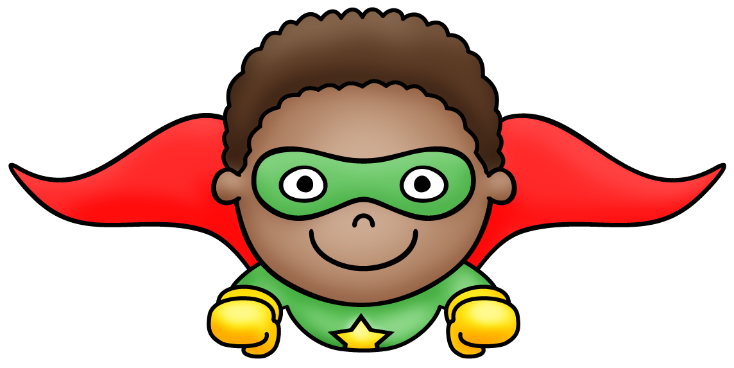 Reading Counts Stars
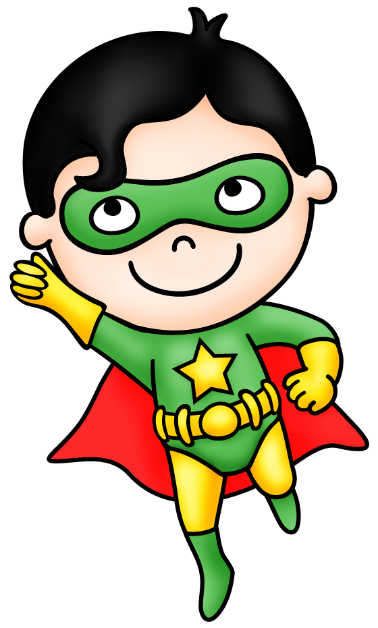 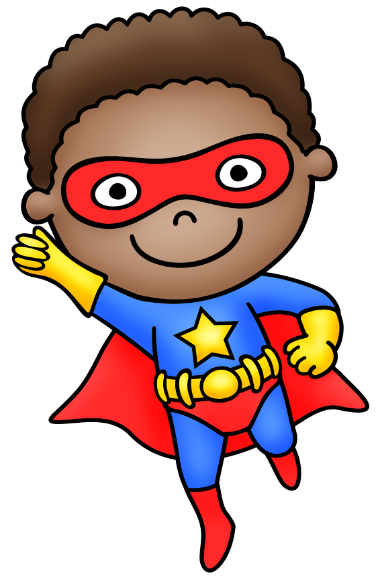 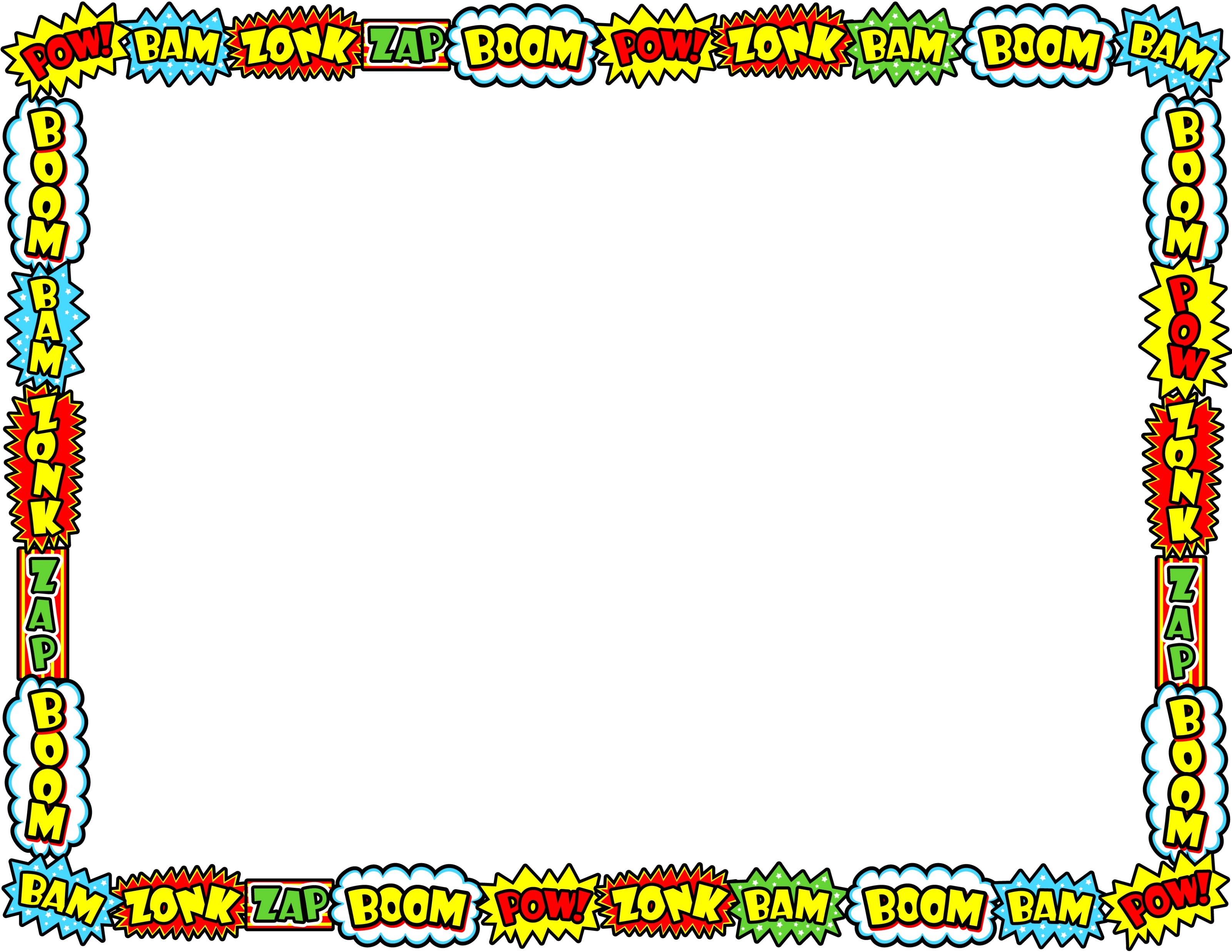 100 
Reading Counts Points
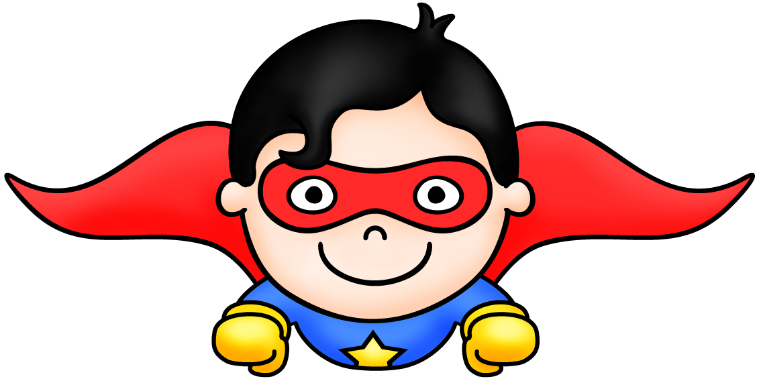 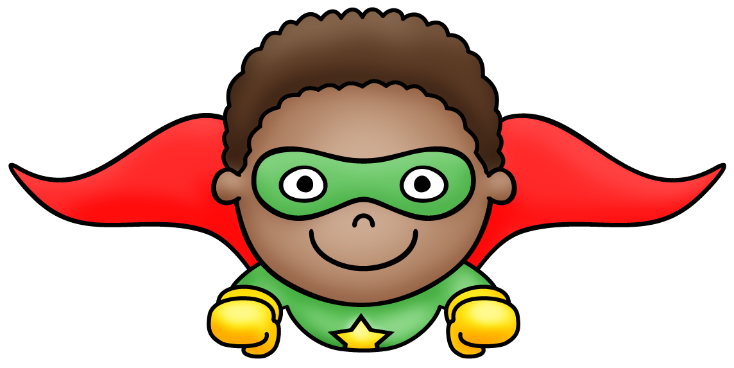 2nd Grade
Oliver 109 Points
Eder 175 Points
Tyler G. 170 Points
Cesar 109 Points
Zayden 165 Points
Adrian 122 Points
Christopher 128 Points
Kane 108 Points
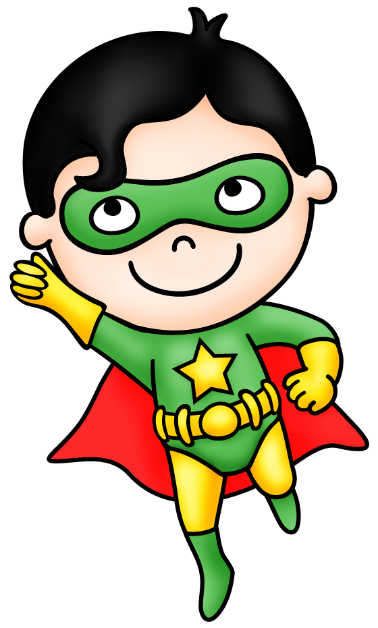 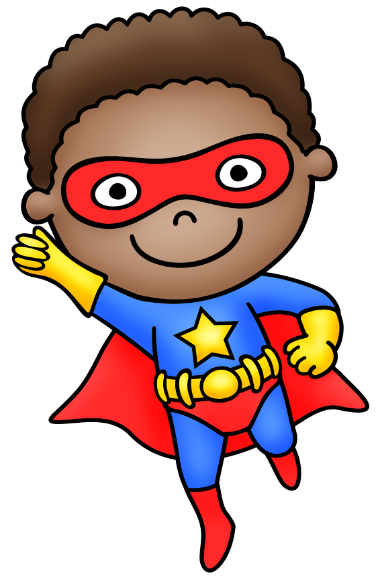 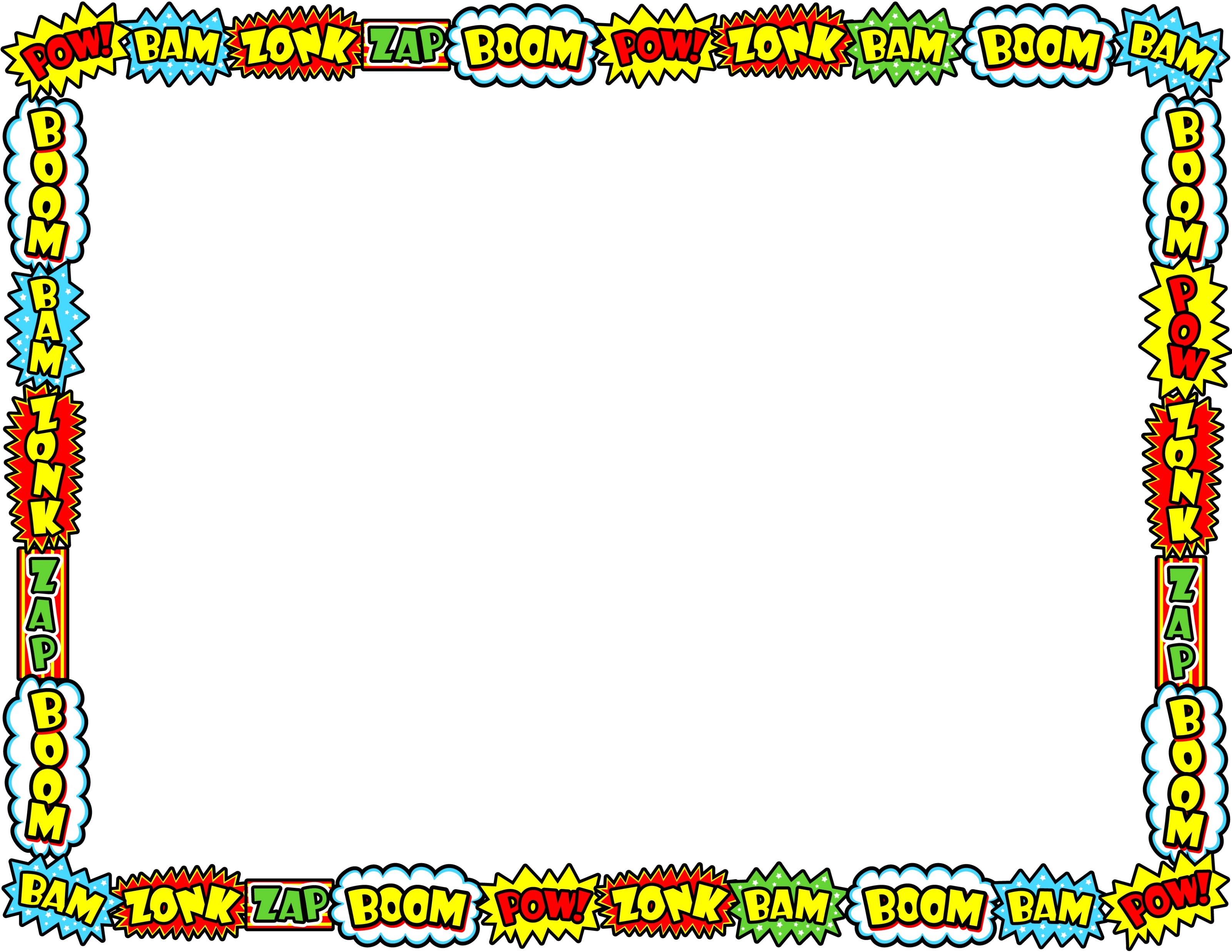 100 
Reading Counts Points
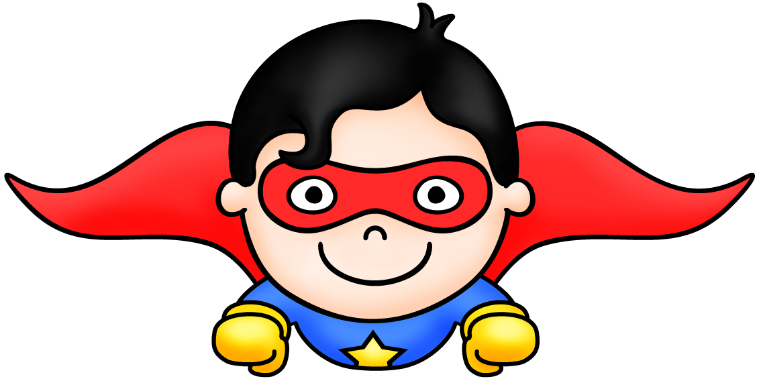 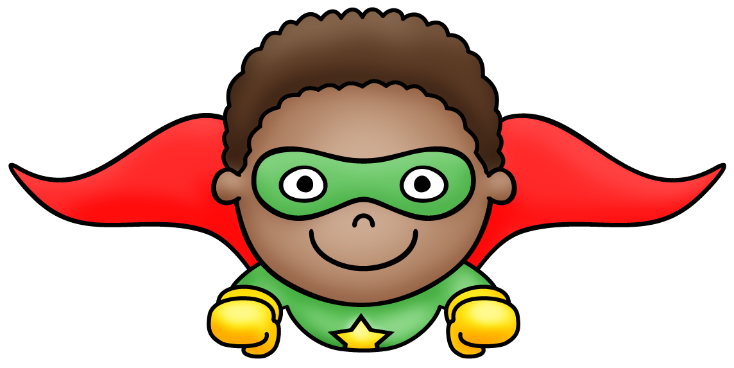 3rd Grade
Vanessa 180 Points
Chase 117 Points
Alondra 128 Points
Eimi 126 Points
Gabriella 135 Points
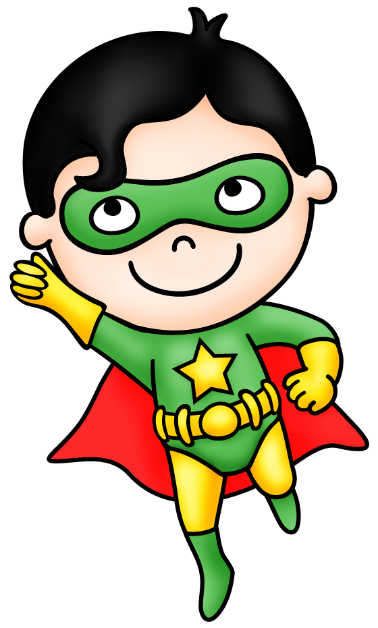 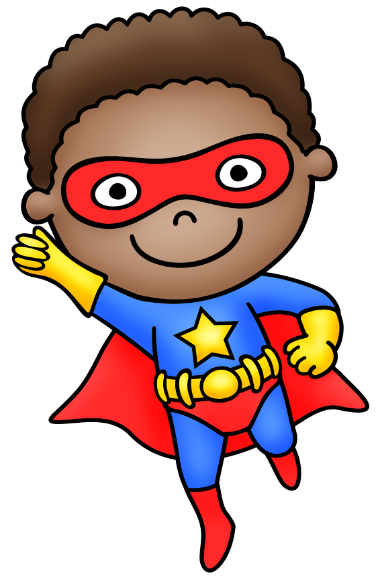 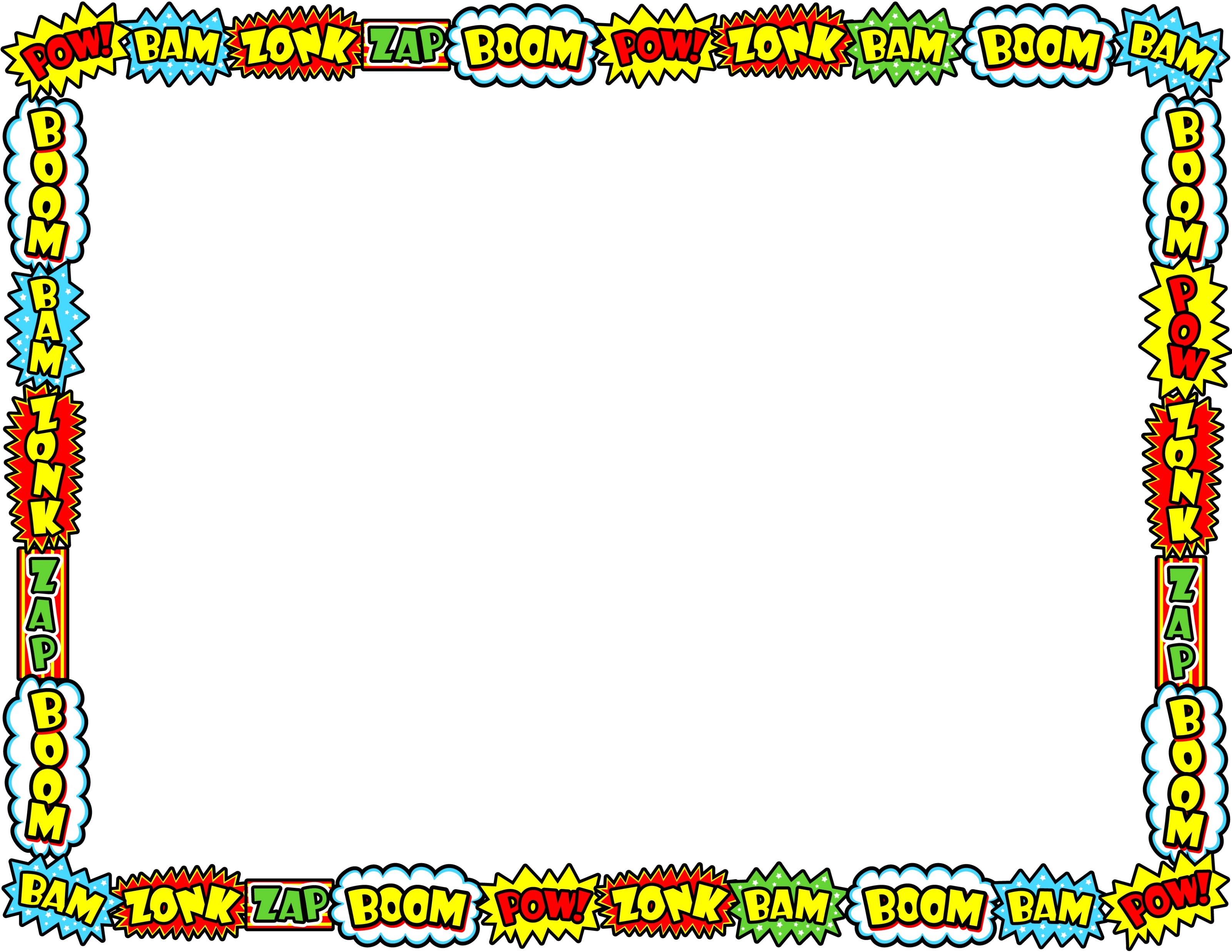 100 
Reading Counts Points
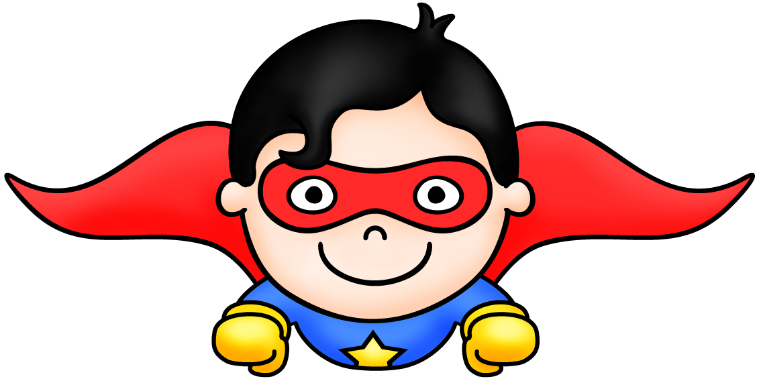 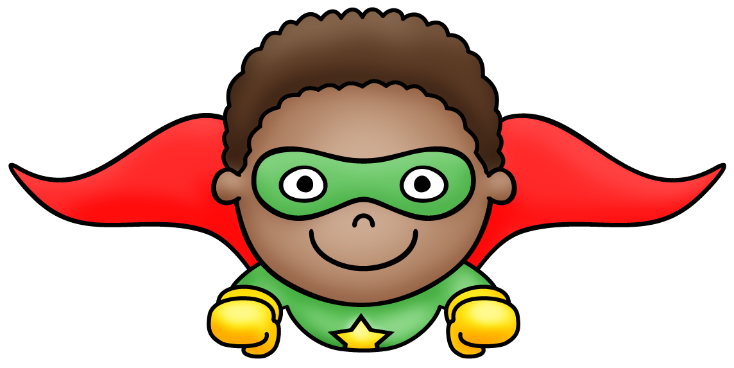 4th Grade 
Giovanni 159 Points
Ivan 123 Points
Abigail 150 points
Carlence 130 Points
Hailey 127 points
Adrian 119 Points
Ayden 112 Points
Penny 172 Points
Sophia 167 Points
Aaliyah 118 Points
Morgan 109 Points
Yamilet 134 Points
David 128 Points
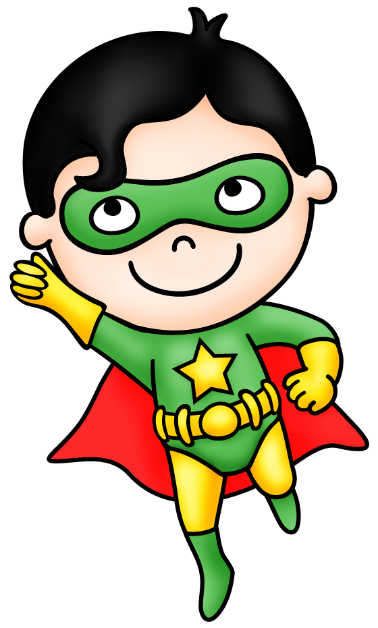 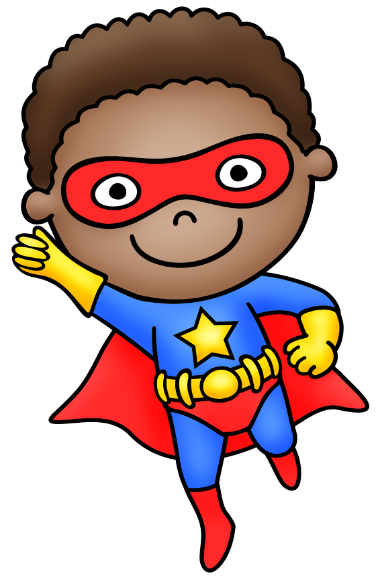 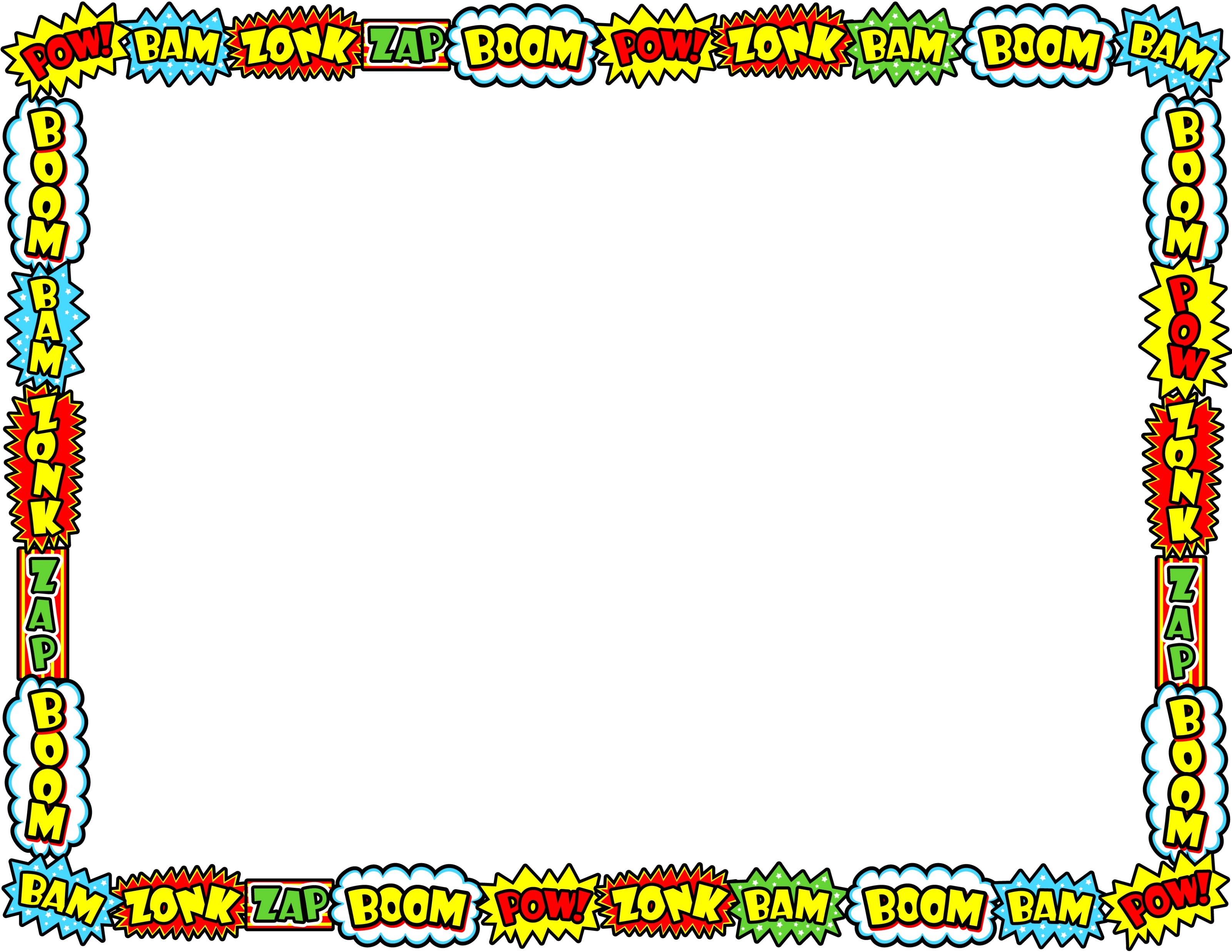 100 
Reading Counts Points
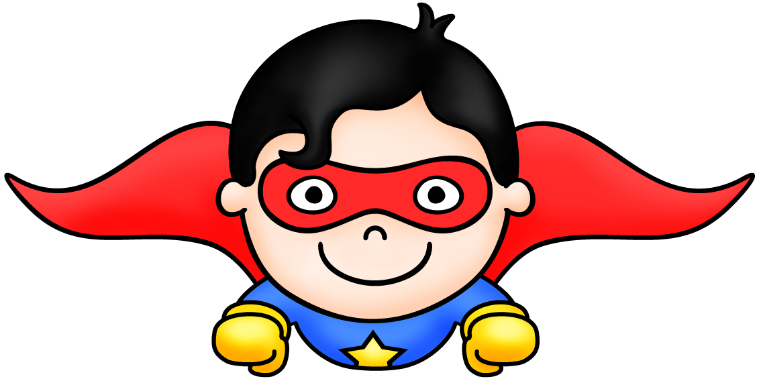 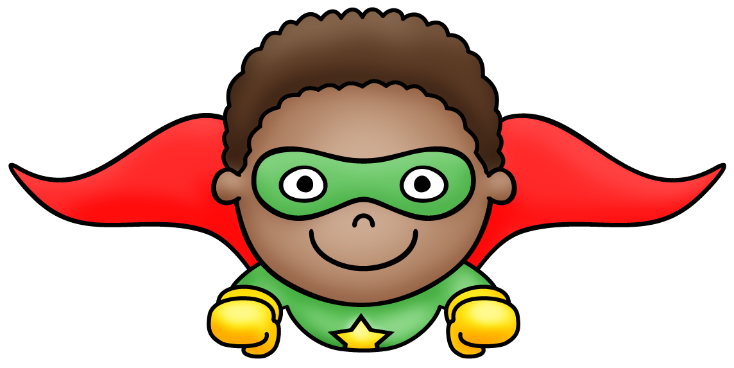 5th Grade
Naysa  185 Points
Fairy 144 Points
Claudio 129 Points
Albely 126 Points
Nathan 111 Points
Marlon 136 Points
Harold 169 Points
Timothy 112 Points
Joshua 113 Points
Franklin 125 Points
Dordjina 140 Points
Beatriz 125 Points
Jeremiah 133 Points
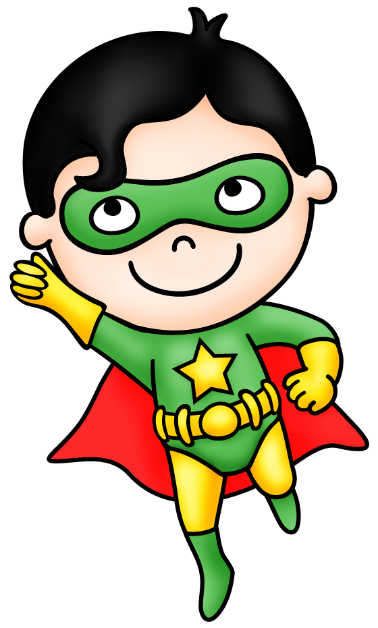 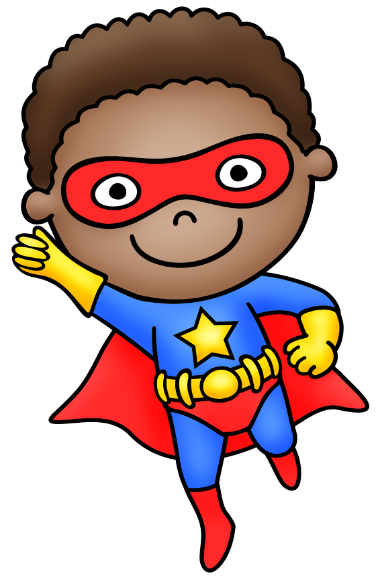 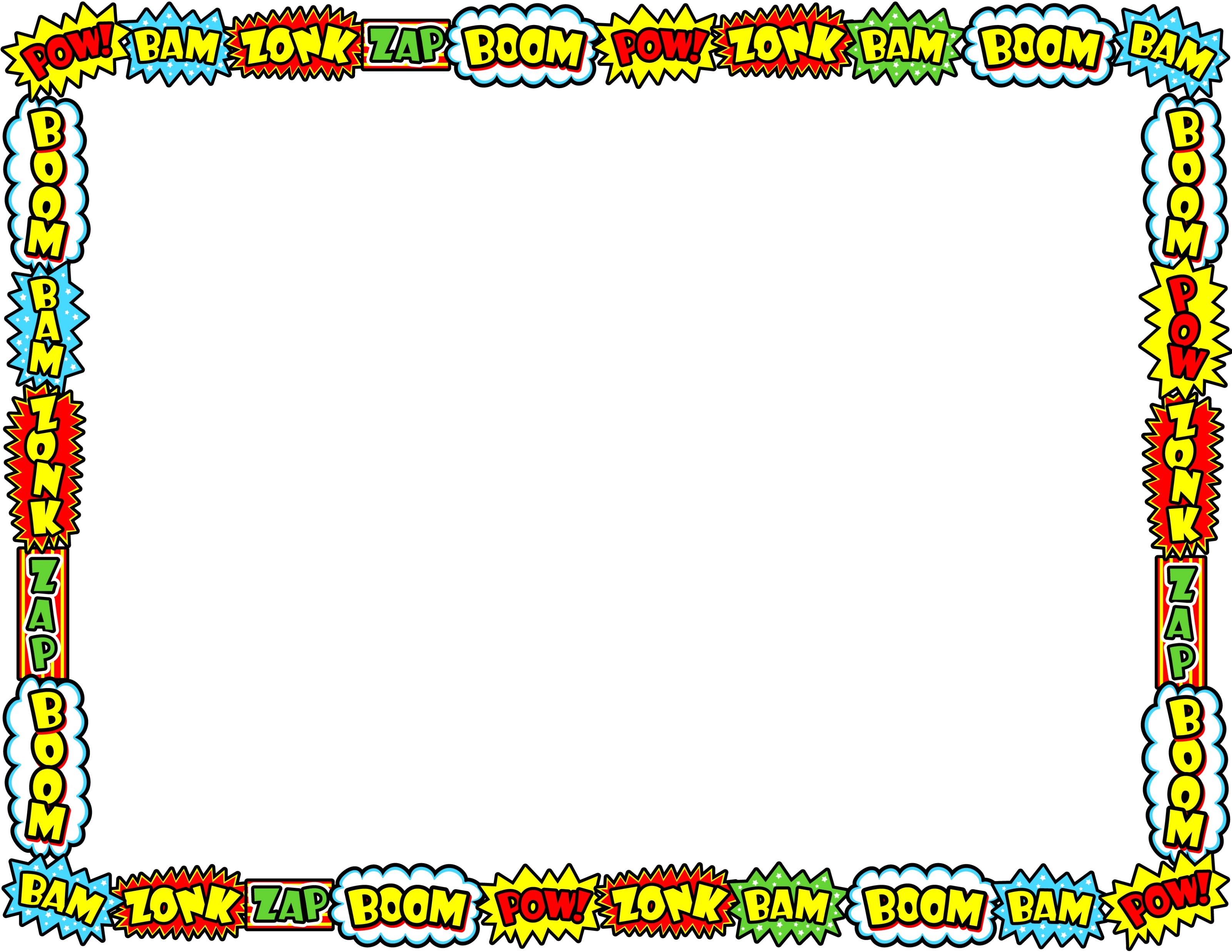 100 
Reading Counts Points
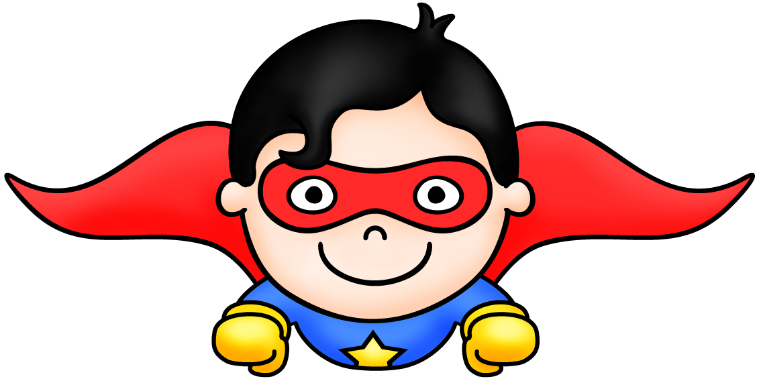 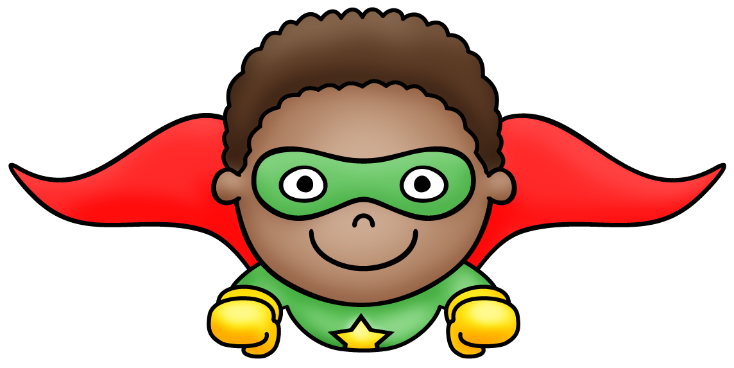 5th Grade
Evan 101 Points
Kevin 103 Points
Jordan 112 Points
Robert 122 Points
Stephanie 120 Points
Laila 110 Points
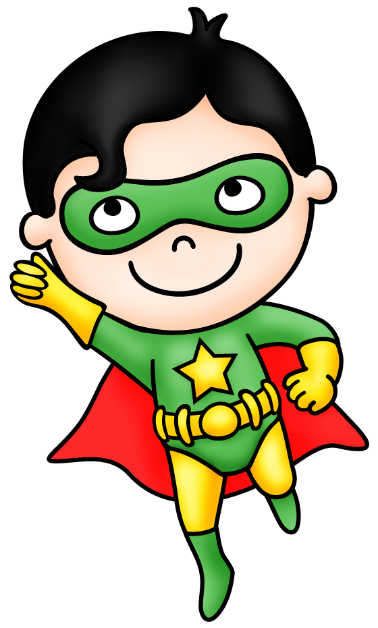 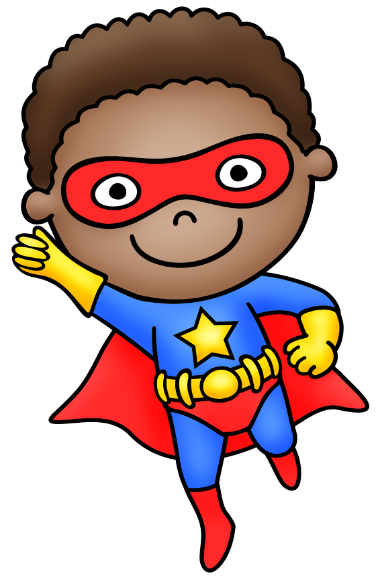 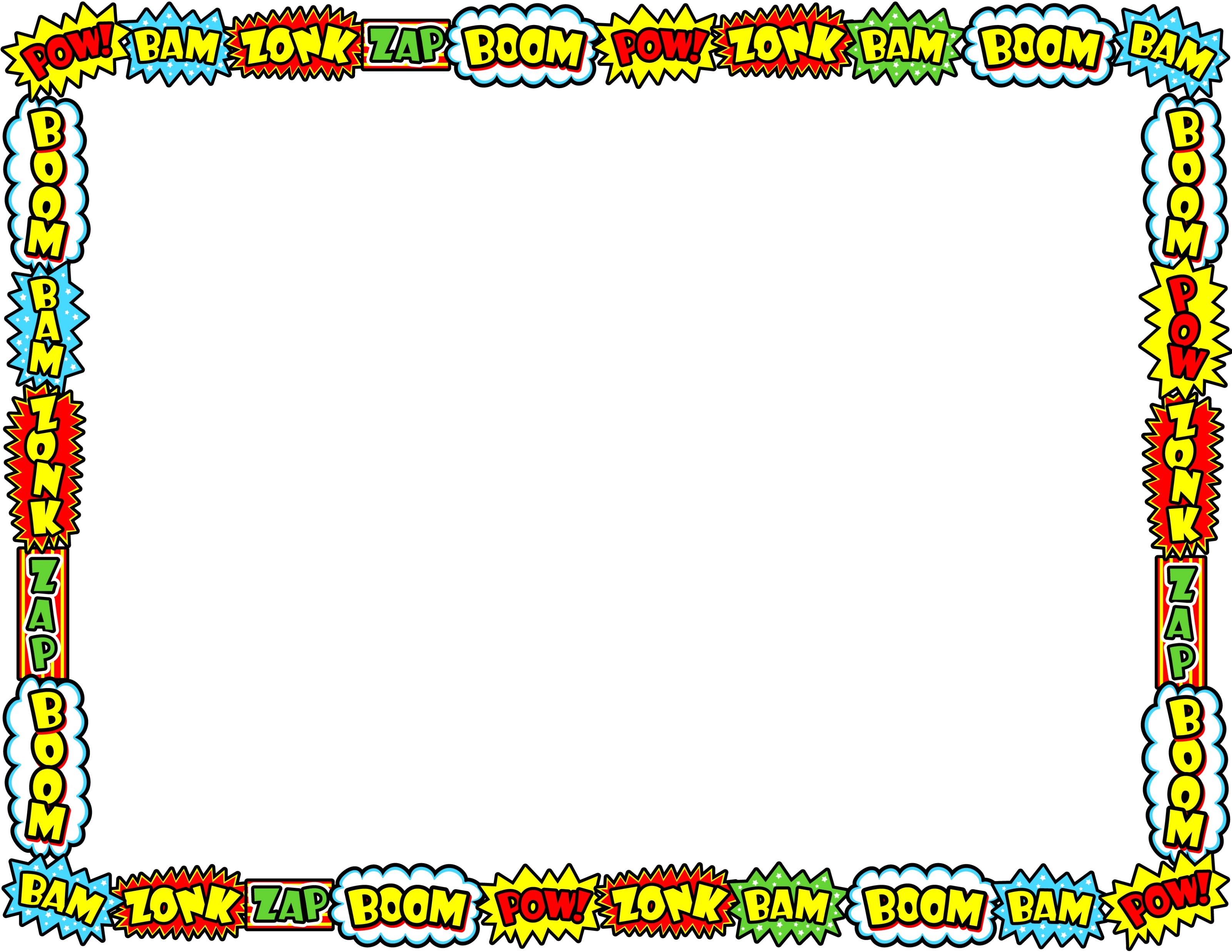 200 
Reading Counts Points
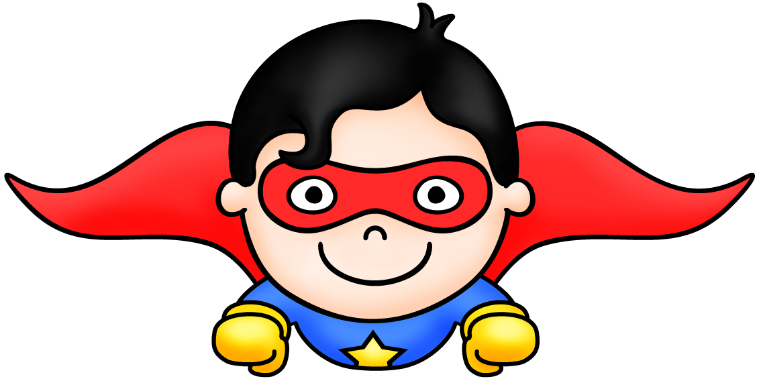 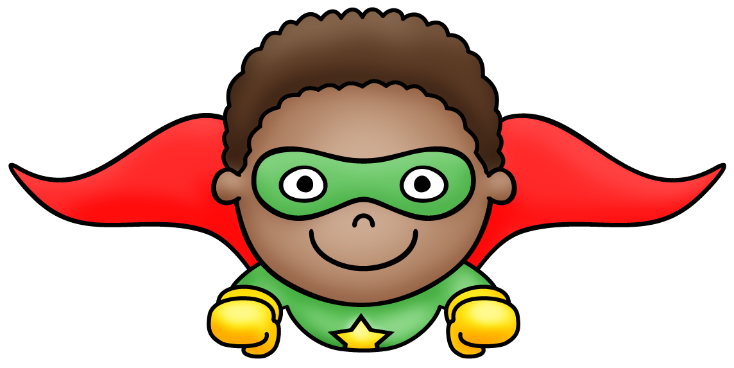 2nd Grade
Dwayne 238 Points

5th Grade
Brionna 296 Points
Jaciel 256 Points
Ryan 243 Points
David 294 Points
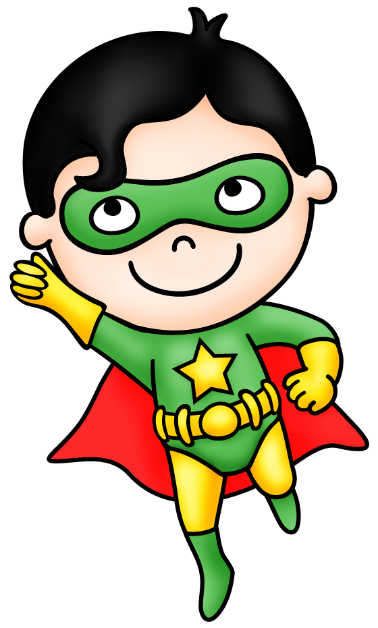 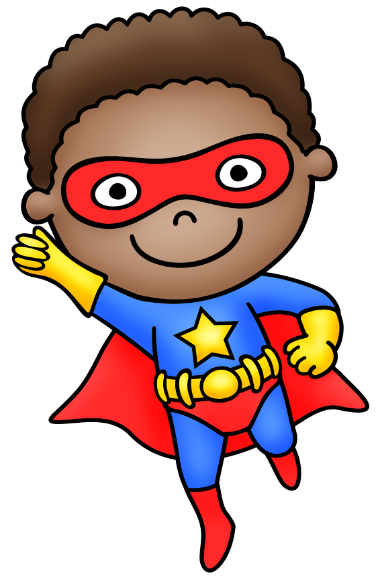 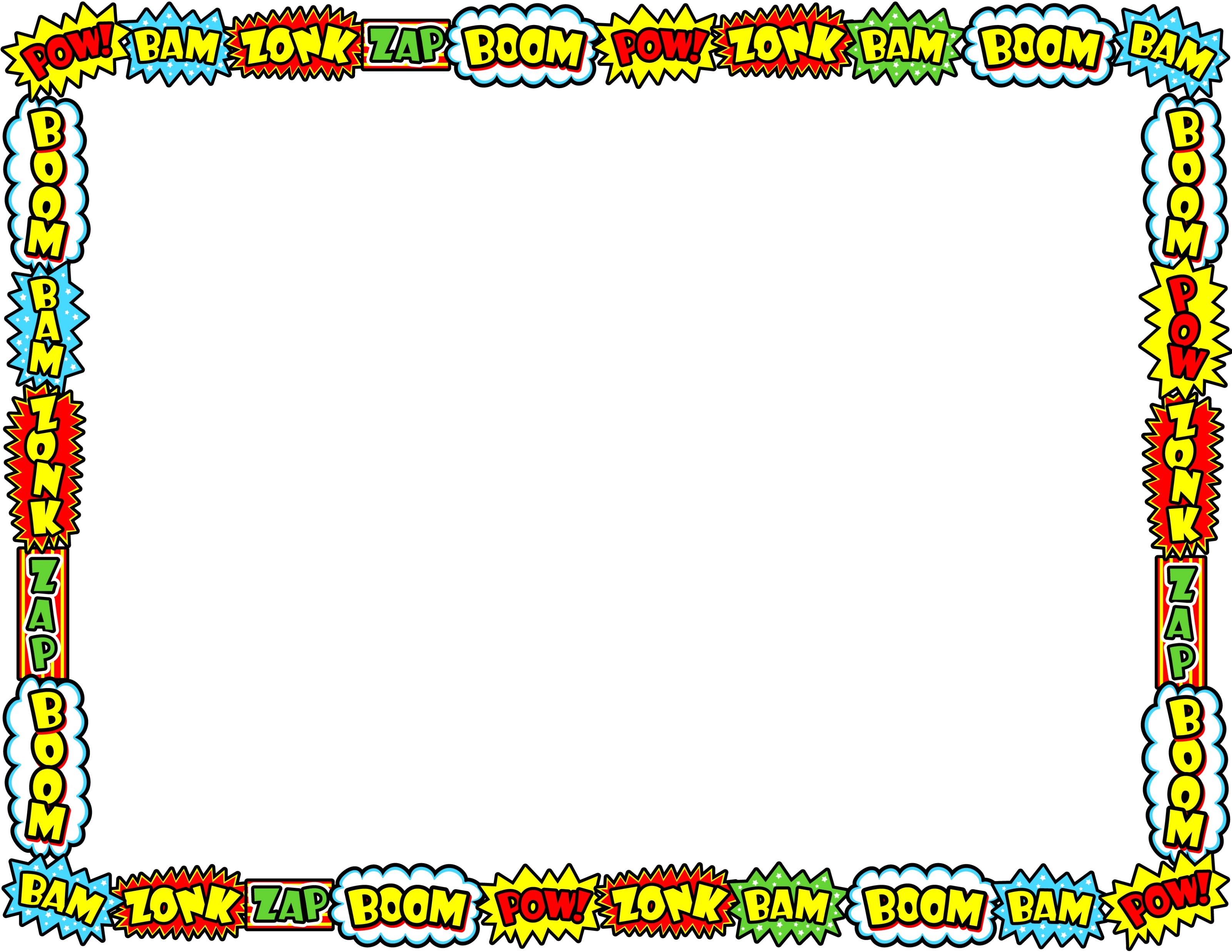 300 
Reading Counts Points
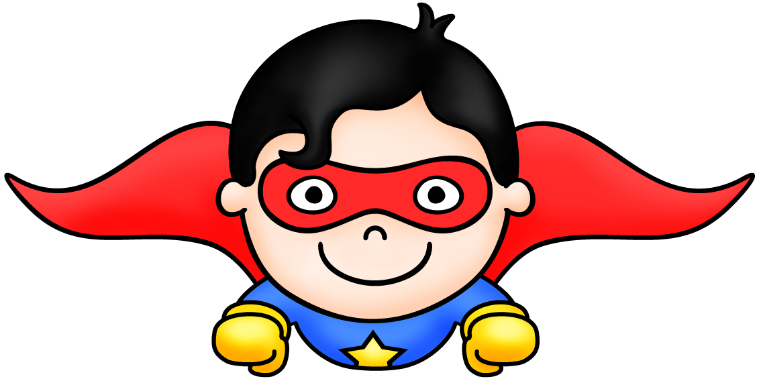 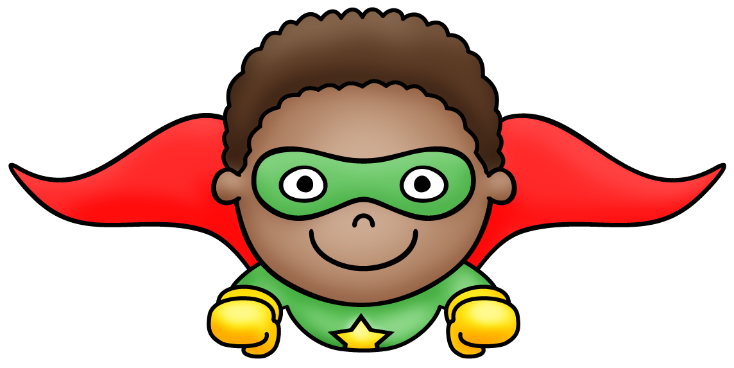 5th Graders
Brionna.-353 points
Jon Carlos 398 Points
Allison 317 Points
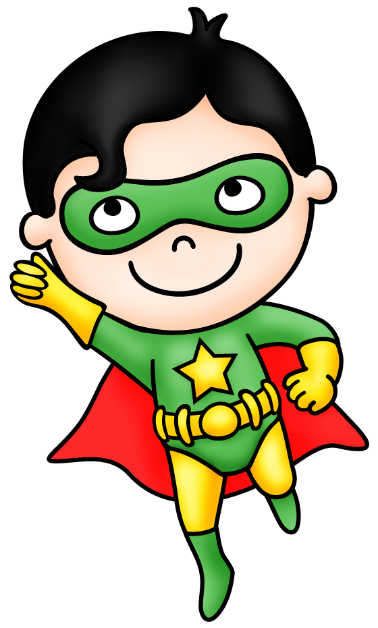 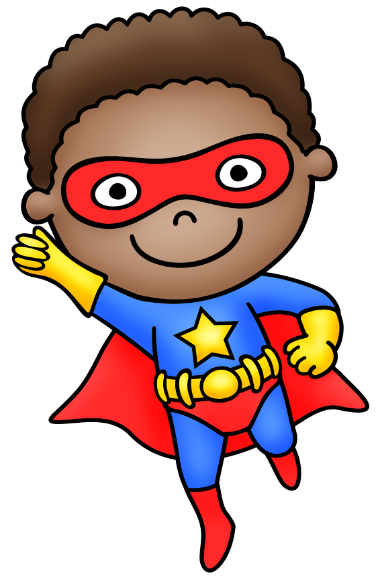 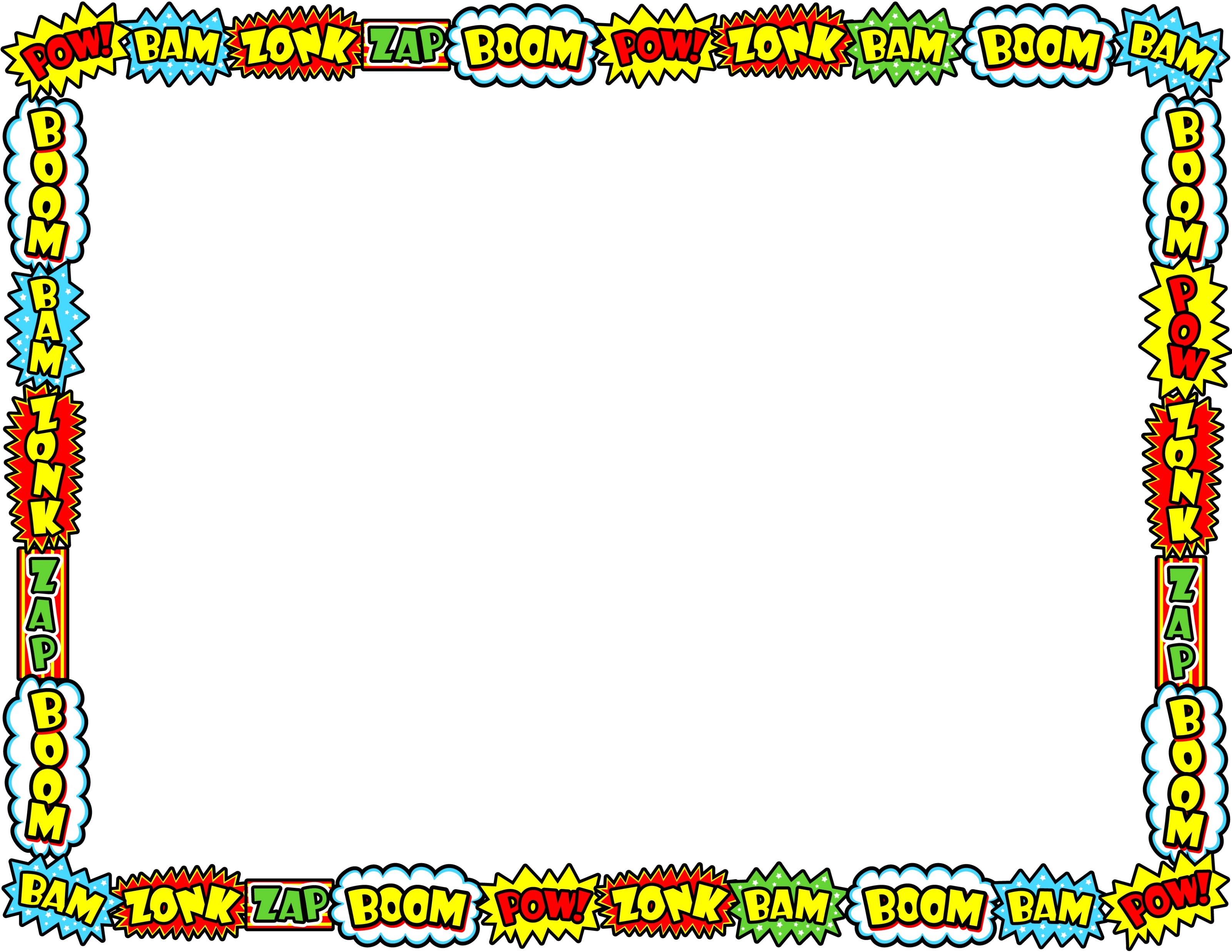 400 
Reading Counts Points
4th Grade
DINA-447 Points
5th Grade
NATHAN B 412 Points
KEYLA 434 Points
LOUIDJY 425 Points
JOCELYN 444 Points
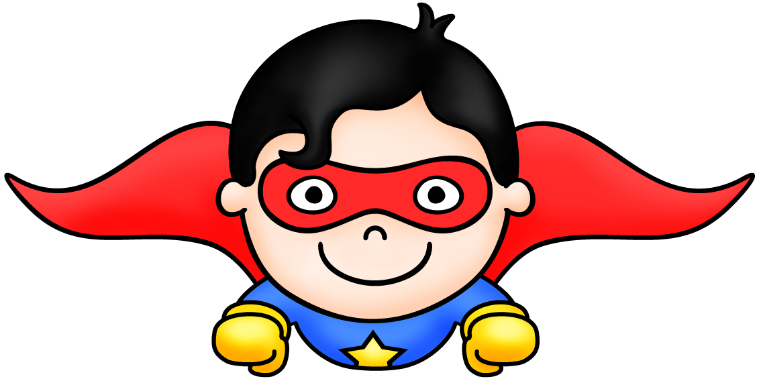 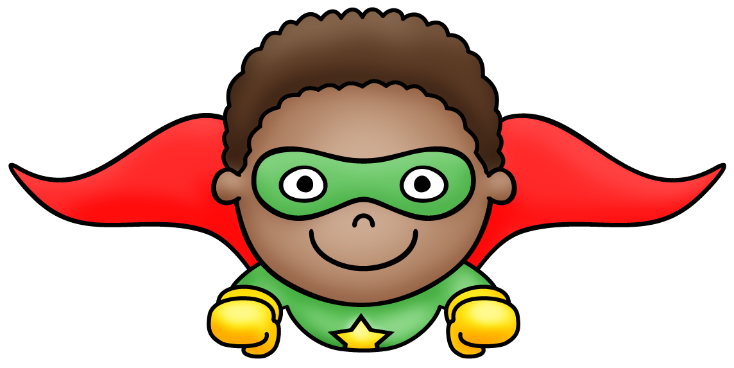 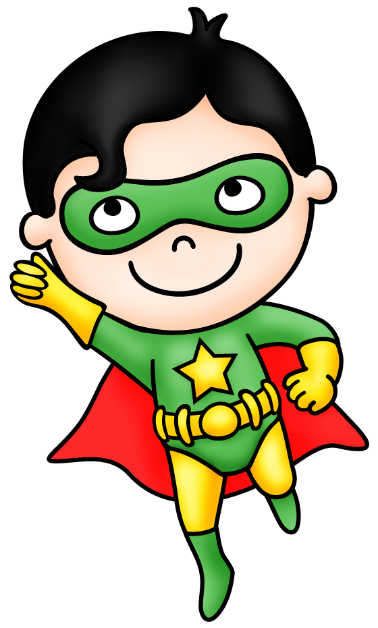 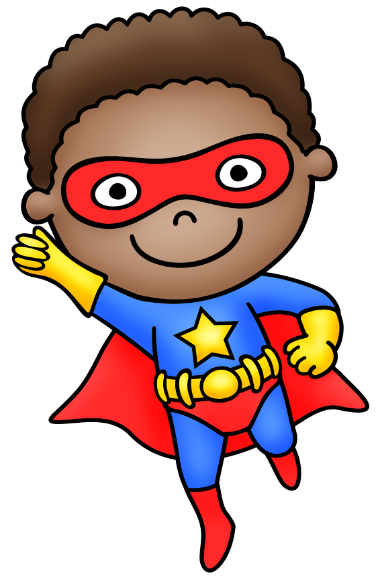 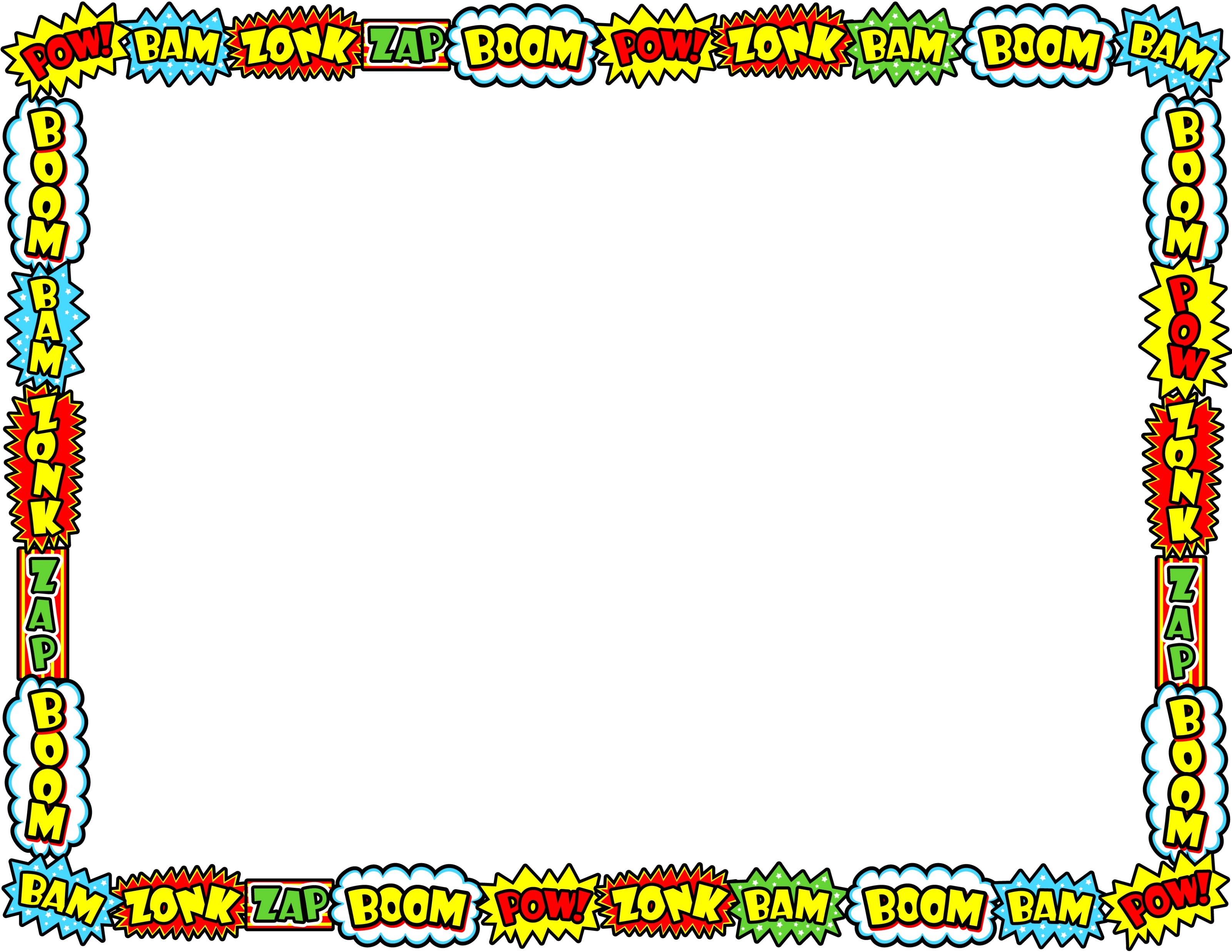 500 
Reading Counts Points
5th Grade
ADIEL  520 Points
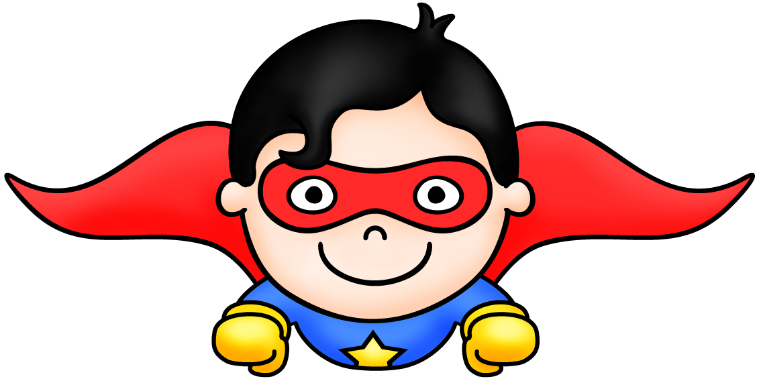 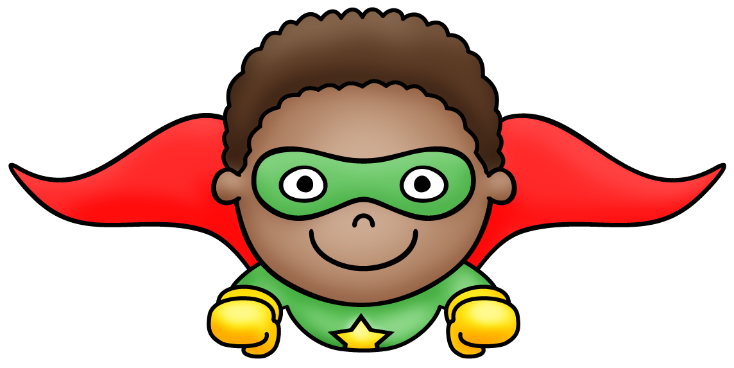 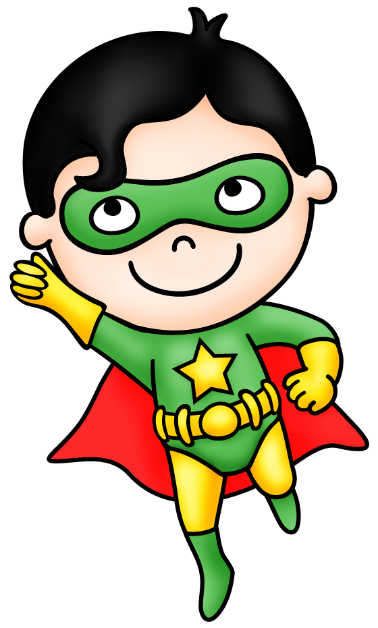 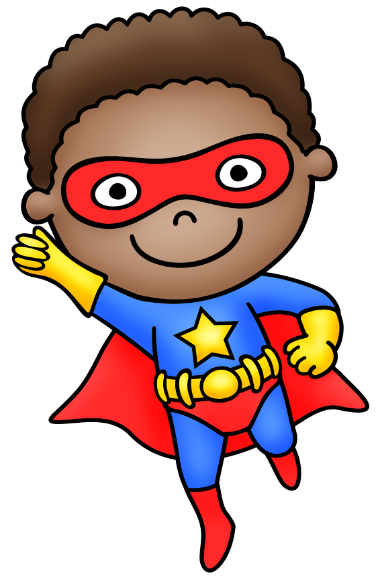